فصل اول :
مقدمه اي بر روانشناسي سلامت
سلامت : 
حالت خوب بودن كامل، از نظر جسمي- رواني و اجتماعي است ، و اين 
به معنـاي فقدان بيمـاري و ناتوانـي نيست . 
( اساسنامه سازمان بهداشت جهاني 1946 )
سلامت واقعي = پيشگيري از بيمار شدن + ارتقاي سلامت مثبت

نگاه تاريخي به سلامت وبيماري :                                                    
                                            
قرن17 تا اوايل قرن 20     1)بيمار شدن اتفاقي ناگهاني است كه نمي توان 
ازآن ايمن بود.
علت عمده مرگ             بيماريهاي عفـوني « حاد » ( حملات ناگهاني )
مثل آنفولانزا ، ذات الريه وسل .
2) بيمـاري          كار نيروهاي شيطاني يـا دخالت خدايـان .
3) امـروزه بيماري هاي مزمـن ( شروع تدريجـي و مدت طـولاني ) مثل 
سرطان ، ناخوشي هاي زنـدگي ناميده مي شوند . بهبود نمي يابند اما بايد 
معـالجه شونـد .
تكنولوژي پزشكي :

واكسيناسيون و دارو درماني        كاهش بيماري هاي عفوني مثل سرخجه.
 آنتـي بيوتيك ها         كـاهش ابتلا و شيوع ذات الريـه و آنفولانـزا


نظريه الگوي زيستي پزشكي : 
 
رابطه بين عامل بيماري زاي خاص(عضو عامل بيماري) و بيماري جسمي .
الگوي زيستي پزشكي : 

 دوگانه نگري مكتب دكارت ( قرن17 )
 رنـه دكارت : تـفاوت ماهيت ذهن و بـدن 
 جايگاه روح        غده صنوبري واقع در مغز ( حيوانات فاقد اين روح )
 پزشكي جديد غرب        دوگـانه نگـر نيست         در عوض كـاملا
 ريشه در  فلسفه وحدت گرا ( مـادي گرا ) دارد .
نظريه اخلاط بيماري : 
  
 اولين بار توسط بقراط در قرن چهارم قبل از ميلاد در يونان مطرح شد .
 در حـدود 500 سال بعد توسط جـالينوس بسط داده شد .   
 عوامل بدني        الگـوي پـزشكي
 عوامل ذهني        الگوي زيستي ، رواني ، اجتماعي
ارزيابي و نقد الگوي زيستي پزشكي                                                
                                                                                  
                                                                                                                                                                                                                  - تقليل دادن علت بيماري به علل زيستي                                                                                                                                                               - كل نگري : توجه به تماميت فرد در درمان ، نه صرفا بخش بيمار بدن  
                                                                                                                                                                                                                                          -توجه به علل جسمي اختلالات جسمي                                                                                                                                                                                         - تأكيد فوق العاده روي بدن در مقابل ذهن
 الگوي زيستي ، رواني ، اجتماعي مبـتني بـر يك رويكرد نظامـدار
نظام اكولوژيكي







                                                                                                  بيوسفر
                                                                                                               شكل هاي زندگي
                                                                                                     بشر بودن
نظام اجتماعي







                                                                                   ملت
                                                                                فرهنگ
                                                                               خانواده
نظام روانشناختي






                                                     
                                                     شناختي
                                                      هيجاني 
                                                    رفتاري
نظام بيولوژيكي







                           اعضاء بدن
                               بافت ها
                              سلول ها
نظام فيزيكي






ملكول ها
   اتم ها
زير اتم ها  
 ذره ها
الگوي زيستي – رواني – اجتماعي
منبع : پي . بن يارد 1996
توماس مك كئـون ( 1979 ) :

 تاثير عوامل اجتماعي و محيطي بر سلامت 
 نقش دارو بر سلامت از قرن 17
   
 علل شيوع بيماريهاي عفوني                 ناكافي بودن غذا
 از زمان انقلاب كشاورزي اول              خطرهاي محيطي
                                                   افزايش جمعيت
 
علل كاهش بيماريهاي عفوني            تغذيه و بهداشت بهتر
                                               كنتـرل جمعيت
الگوي جديدي از سلامت : 
داوني و همكارانش (1996) در نظر گرفتن سلامت به عنوان يك مفهوم 
نسبي به جاي مفهوم مطلق
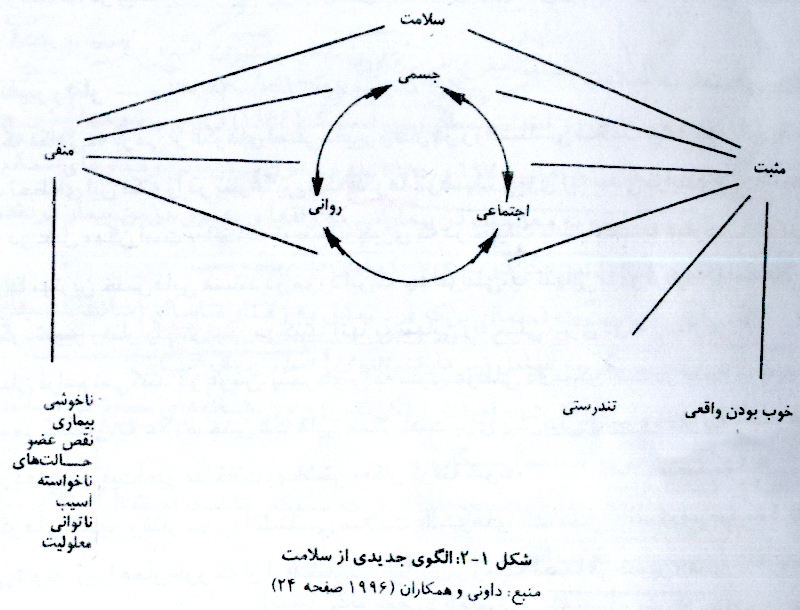 خوب بودن واقعي            به جاي خوب بودن ذهني 
سلامت مثبت            انديشه تندرستي (داوني و همكارانش ، 1996 )

صفات جسمي سلامت              قدرت
                                         توان  
                                         انعطاف پذيري
                                         مهارت
 
 تندرستي ابزاري براي رسيدن به هدف (سلامت مثبت) نه خود هدف
 ارتقاء سلامت مثبت و استفاده از « ارتقاي سلامت » به عنوان وسيله اي 
   بـراي دستيـابي به افزايش همـاهنگي سلامت مثبت جسمي ، روانـي و 
   اجتماعي ، همراه با پيشگيري از بيماريهاي فيزيكي ، رواني و اجتماعـي
ارزيـابي الگوي جديـد سلامت :

 طرح ابعاد مثبت و منفي سلامت و اعتقاد به ارتباط آن با عناصر جسمي
     رواني و اجتماعي از تعريف سازمان بهداشت جهاني ( 1946 )
 تقويت نـظريه هماهنگي عنـاصر سلامت
 طرح نمونه هايي از شرايط نـاهنجار جسمي ، شـرايط نـاخواسته و يا 
     شرايط ناتوان كننـده
روانـشناسي و سـلامت :

1- قـرن 20            نقش روانشناسي در پيشگيري، اداره و ارتقاي سلامت

2- تأسيس « روانشناسي سلامت » بعنوان بخش 38 در APA ( 1978 ) و به        
    تازگي در                                          BPS  

3- كمك به شنـاسايي رفتـارها و سبك هاي زندگي فـردي مؤثر بر سلامت 
    جسمي ، پيشگيري و درمان بيماري ، شناسايـي علل خطر زاي مرتبـط با 
    بيماري ، بهبود نظام هاي مراقبت بهداشتي با شناسايي تمرينهاي خوب و
    شكل دادن بـه افكار عمـومي در جهت سلامت مـردم .
4- به كارگيري اصول روانشناسي در زمينه سلامت            پايين آوردن 
    فشارخـون بـالا و مهار سطـح كلسترول

5- تأثير روانـشناسي سلامت در                 اداره استـرس   
                                                    تسكيـن درد  
                                              كاهش و ترك دخانيات             
                      تعديل ساير رفتارهاي خطرناك ( مثل مصرف الكل )
6- تشويق روانشناسان سلامت در زمينـه ارتقـاي سلامت بـه :  
 
     - تمرين هاي منظـم ورزشـي                      
     - معاينـه هاي كامل دندانپـزشكي و پزشكي  
     - تمرين رفتارهاي سالم تر ( تشويق به رفتارجنسي سالم )
    

7- همپوشي با بسياري از رشته ها و زمينه هاي مرتبـط با بهداشت و 
    سلامت
فيزيولوژي                                                             جامعه شناسي
پزشكي
طب روان-تني
اپيدميولوژي
توانبخشي
ايمني شناسي
قلب و عروق
طب اطفال
خون شناسي
پزشكي سالمندان
مغز و اعصاب
بهداشت 
آموزش بهداشت 
بهداشت عمومي
تغذيه
سلامت رفتاري
طب رفتاري
روانشناسي سلامت
                   ارتباط روانشناسي  سلامت با ساير                                                                                                           
 حوزه هاي مرتبط با سلامت
روانشناسي
 روانشناسي صنعتي                              روانشناسي زيستي
روانشناسي شخصيت                            روانشناسي باليني
روانشناسي اجتماعي                            روانشناسي تحولي
    روانشناسي تجربي                               روانشناسي توانبخشي
روانشناسي عصبي                                روان دارو شناسي
روانشناسي شناختي
الگوي هاي تغيير رفتار :

                                                            
 الگوها : توصيف چيزي كه در عمل مي تواند باشد، نه اينكه در حقيقت 
              بايد باشد. 
             بهترين حدسهايي هستند در مورد اينكه چه عواملي، به تنهايي يا
             در تـركيب با عوامل ديگر، تغيير رفتـار را پـيش بيني مي كنند .
 الگوهاي تغيير رفتار در روانشناسي سلامت اغلب شناختي- اجتماعي اند.
 
 معروفترين و قديمي ترين الگوي شناختي                                         
                                         
                                       
                              الگوي اعتقاد به سلامت ( روزن استوك1966 )
الگوي اعتقاد به سلامت : ابتدا توسط روزن استوك(1966) و سپس توسط 
بـكر وهمكاران طي سـالهاي دهه هاي 1970 و1980 به منظور پيش بيني 
رفتـارهاي سالم و پـيشگيري كننده و پـاسخ به معالجات در بيماراني كه 
واقعا و به طور مزمن بيمار بودند، ارائه شد .

 .
نشانه ها نسبت به عمل
آسيب پـذيـري
احتمال وقوع رفتار
شـدت
متغيرهاي دموگرافيك
فـوايـد
هـزينـه ها
 اين الگو احتمال تمايل فرد به رفتار ناسالم ( مانند كشيدن سيگار ) را
    وابسته بـه عوامل زيـر مي داند :
 - نشانـه هاي درونـي ادراك شده ( مانند تـنگي نفس ) و يا نشانـه هاي
   خـارجي ( ماننـد بـروشورهايي در مورد استعمال سيگـار )  
 - آسيب پذيـري ادراك شـده ( مـاننـد در صورتـي كه سيگـار بكشم ،
   احتمال ابتلاي به سرطان ريـه بسيار زيـاد خواهد بود )
 - شدت ادراك شده ( سرطان ريـه ، بيمـاري خطرناكي است )
- فوايد ادراك شده ( داشتن پول بيشتر براي مصارف ديگر در صورت 
     تـرك سيگـار )
 - هزينـه هاي ادراك شده ( تـرك سيگار- تحريك پذيـري )                                  
                                                                                       
        در اين سنجشها ادراك نقش مهمي ايفا مي كند ، بنابراين ما اجازه
        نداريم در اين سنجشها عيني عمل كنيم .
ارزيابي الگوي اعتقاد به سلامت :                                                  
                                            
موفقيت در پيش بيني برخي از رفتارها مثل غربالگري سرطان در زنان 
    و ارتباط قوي رفتار سالم با آسيب پذيري پايين ( مانند ورزش كردن 
    وكاهش خطر ابتلا به بيماري هاي قلبي )                                     
 ناديده گرفتن عوامل محيطي و اجتماعي مؤثر برسلامت                 
 طبق اين الگو، انسانها بعد از وقوع رويداد، منطقي عمل مي كنند ، به 
    جاي اينكه عوامل منطقي ، تغييري در رفتار ايجاد كند.             
كشف عـوامل پيش بيني كننده قـويتري بـراي تغيير رفتـار در الگوي 
    جديد ، مثل پيـامد انتظار و خود كـارآمدي                                       
 ارائـه الگوي كاري مفيدي كه مبنـاي الگوهاي پيشرفته تر و تحقيقات 
    با ارزش تري در مورد تغيير رفتار شده است .
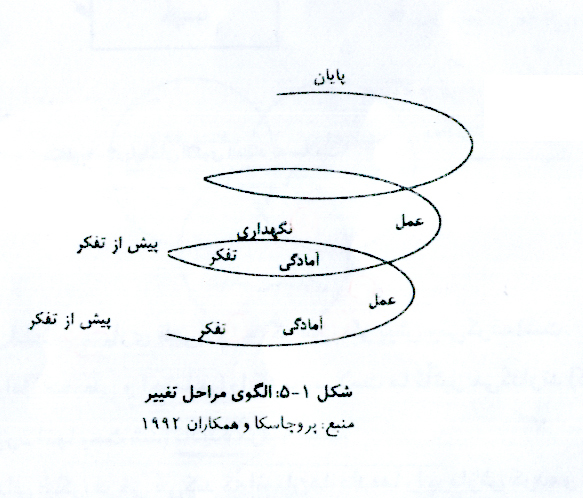 مراحل تغيير رفتار در الگوي مراحل تغيير رفتار :
                                
     مرحله1- پـيش از تـفكر( قصد تغييـر نداشتـن )           
     مرحله2- تـفكر( در نظـر گرفتـن يك تغييـر )
     مرحله3- آمادگي ( به وجود آوردن تغييرات كوچك )    
     مرحله4- عمل ( به طور فعال دررفتارجديد درگيرشدن )
     مرحله5- نگهداري ( نگهداري تغييـر در طول زمان )
ارزيابي الگوي مراحل تغيير :

 كاربرد موفقيت آميز در رفتارهاي وابسته به سـلامت ( مانند ترك سيگار، 
    ورزش و رفتار غربالگري سرطان ).                                                          
 برتري نسبت به الگوي اعتقاد به سلامت بدليل تشخيص دخالت « اهميت           
    گذر زمان » در  تغيير رفتار و اجازه به افـراد بـراي تمركز بـر پـاداش و 
    هزينه ها درهر مرحله از تغيير.                                                                        
 پيوند دادن اهداف سلامت رفتار بـا مراحل و فرايندهاي درازمـدت براي          
    تحقق تغيير رفتار مردم .                                                             
 مشكل بـودن تشخيص مرحله اي كه فـرد در آن بسر مي برد (مثل آماده 
    شدن10 تا 15 درصد معتـادان به سيگار براي عمل و اكثر آنها در مراحل 
    پيش ازتفكر و تفكر بودند).                                                                
                                               (پروچاسكا و همكاران 1992)
مقايسه الگوها : 
                                                                    
 اتفاق نظر در پيش بيني كننده هاي مهم رفتارهاي سالم پيشگيرانه :         
 خـطر ادراك شـده                                                           
 شدت درك شـده بيمـار                                                     
 سودمندي درك شده از پيشگيري                                        
 هنجارهاي اجتماعـي                                                       
 خـودكـارآمـدي                                                                
 تحليل سود – هزينـه                                                          
                                                    ( پيتزوفيليپس ، 1998 )
تك بـررسي تغييـر رفتـار :                                                          
                                                        
سرطان بيضه = شايعترين سرطان و يكي از علل مهم مرگ در مردان 15 
                   تا 35 سال بـه شمار مي رود كه در تضـاد مستقيـم بـا 
                   سرطـان سينه در زنـان است ، به دليل هشيـاري كـامل 
                   زنـان و آگـاهي از شيوه هاي مراقبـت .
خـودآزمايي بيضه ، كاملا شبيـه خودآزمايـي پستان .                                 
                                
 شامل آشنايي با سطح بيروني ، بافت و يكنواختي بيضه ها ، معاينـه در 
طي حمام يا دوش آبگرم ، و معاينـه هر دو بيضه با حـركت چـرخشي
انگشت شست واشاره ، تا مشخص شود كه تمام سطح فـاقد غده است.                             
                            
                                               ( هانگلدرم و هانگلدرم 1982 )